Network Topologies
CS 1202
Objectives
Describe the basic and hybrid LAN physical topologies, and their uses, advantages and disadvantages.

Describe the backbone structures that form the foundation for most LANs
Simple Physical Topologies
Physical topology: physical layout of nodes on a network
Four fundamental shapes:
Bus
Ring
Star
Mesh
May create hybrid topologies
Topology integral to type of network, cabling infrastructure, and transmission media used
Why we need a topology
Choosing one topology over another can impact :
type of equipment the network needs
capabilities of the equipment
network’s growth
way a network is managed
Bus
Simple Physical Topologies
A Bus topology consists of a single cable—called a backbone— connecting all nodes on a network without intervening connectivity devices
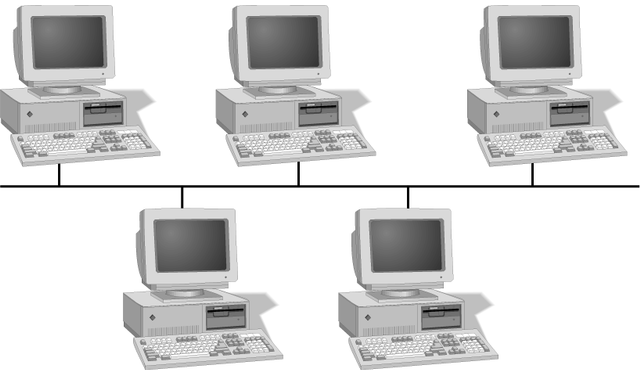 Bus (continued)
Devices share responsibility for getting data from one point to another
Terminators stop signals after reaching end of wire
Prevent signal bounce
Inexpensive, not very scalable
Difficult to troubleshoot, not fault-tolerant
Bus
Advantages
Disadvantage
Works well for small networks
Easy to install
Relatively inexpensive to implement
Management costs can be high
Network disruption when computers are added or removed
A break in the cable will prevent all systems from accessing the network.
Difficult to troubleshoot
Ring
Simple Physical Topologies
Ring topology
Each node is connected to the two nearest nodes so the entire network forms a circle
One method for passing data on ring networks is token passing
Data travels around the network
Traffic flows in one direction
Slow performance
One workstation goes down; whole network goes down
Network is highly dependent
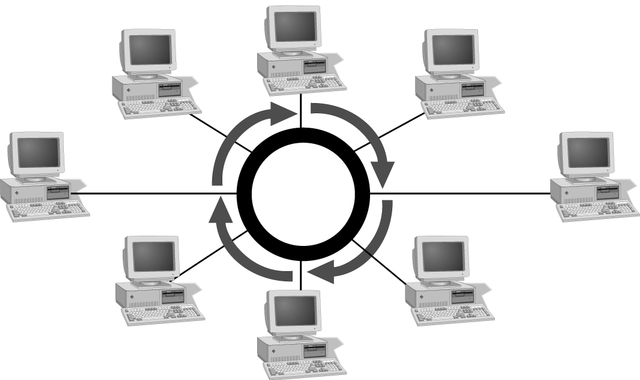 Ring
Advantages
Disadvantage
Cable faults are easily located, making troubleshooting easier
Ring networks are moderately easy to install
Expensive
Requires more cable and network equipment at the start
Expansion to the network can cause network disruption
A single break in the cable can disrupt the entire network
Star
Simple Physical Topologies
Star topology
Every node on the network is connected through a central device called hub or switch.
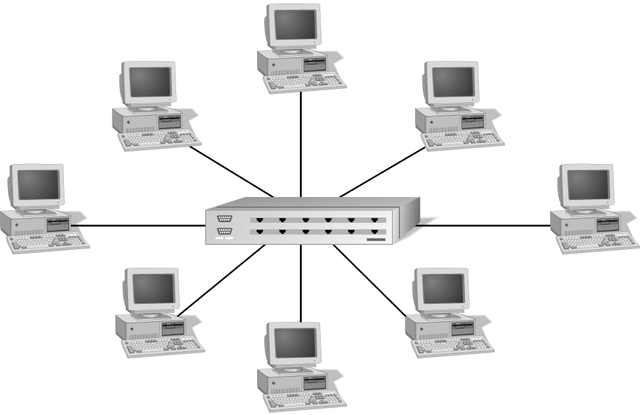 Star (continued)
Any single cable connects only two devices
Cabling problems affect two nodes at most
Requires more cabling than ring or bus networks
More fault-tolerant
Easily moved, isolated, or interconnected with other networks
Scalable
Supports max of 1024 addressable nodes on logical network
Star
Advantages
Disadvantage
Good option for modern networks
Low startup costs
Easy to manage
Offers opportunities for expansion
Most popular topology in use; wide variety of equipment available
Hub is a single point of failure
Requires more cable than the bus
Mesh
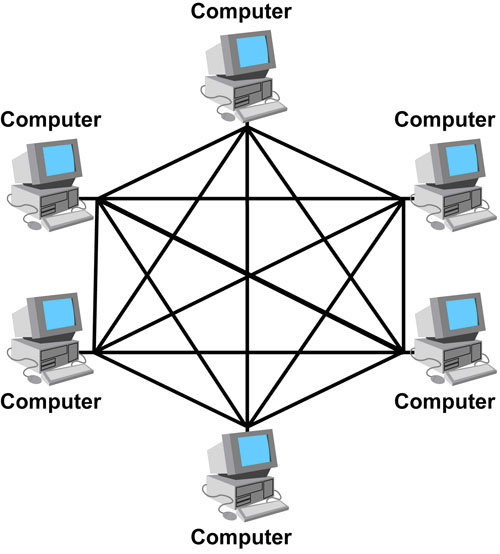 Simple Physical Topologies
Mesh Topology:  Each computer connects to every other. 
High level of redundancy.
Rarely used.
 Wiring is very complicated
 Cabling cost is high
 Troubleshooting a failed cable is tricky
 A variation hybrid mesh – create point to point 
connection between specific network devices, often 
seen in WAN implementation.
Mesh
Advantages
Disadvantage
Robust 
There is the advantage of privacy or security
The network can be expanded  without disruption to current uses
Point to point links make fault identification and fault isolation easy
Requires more cable than the other LAN topologies
Complicated implementation
Installation and reconnection are difficult.
Sheer bulk of wiring can be greater than the available space can accommodate
Expensive
Hybrid Physical Topologies
One example of Hybrid Topology is  Tree topology
Tree topology: is a combination of Bus and Star topology.

It consists of groups of star-configured 
workstations connected to a linear bus backbone cable.

If the backbone line breaks, the entire 
segment goes down
An example of this network could be 
cable TV technology
Choosing a Topology
BUS
network is small
network will not be frequently reconfigured
least expensive solution is required
network is not expected to grow much
STAR
it must be easy to add/remove PCs
it must be easy to troubleshoot
network is large
network is expected to grow in the future
RING
network must operate reasonably under heavy load
higher speed network is required
network will not be frequently reconfigured